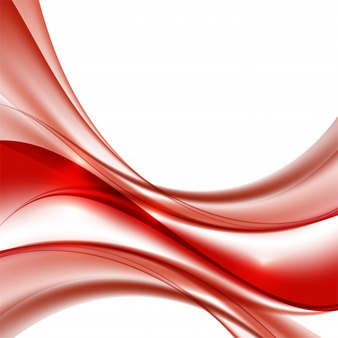 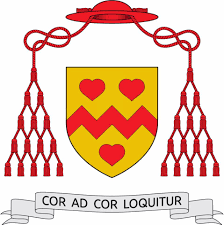 PHYSICS
Learning journey
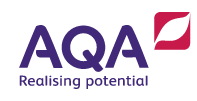 St John Henry Newman Catholic School
Understanding variables
Drawing conclusions
Assessing impact of scientific concepts
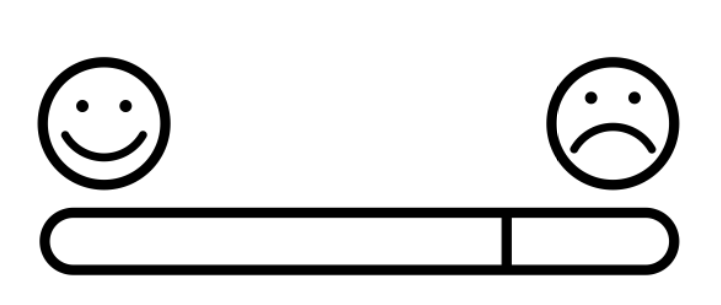 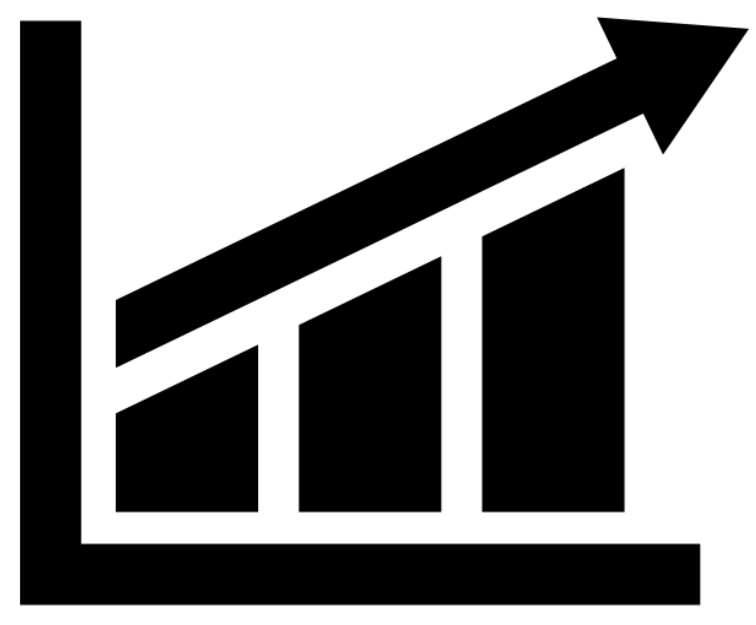 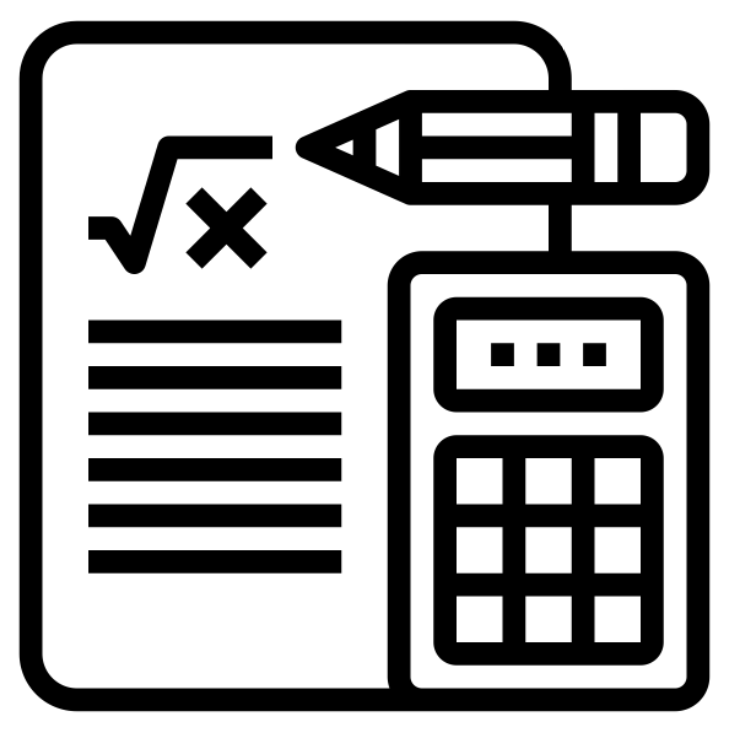 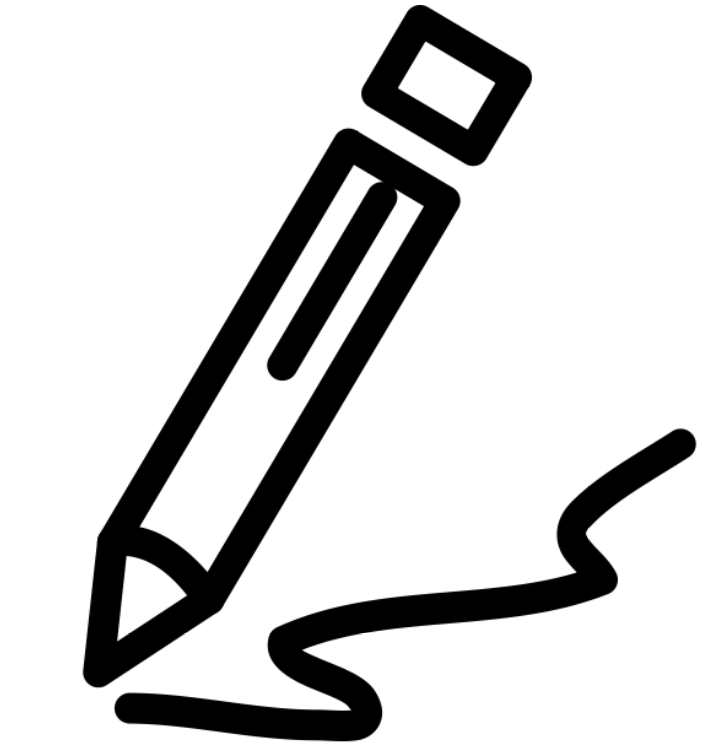 Evaluation of scientific concepts
Writing 
methods
Applying maths to the scientific concepts
Describe patterns
Understanding and Applying Scientific Skills
Year 13
Year 7
Analysis of secondary data
Modelling scientific concepts
Risk Assessment
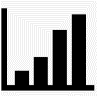 Understanding relationships between science and society
IDEAL 
Identify, describe, explain, apply, link
Drawing graphs and analysing graphical data
Evaluating data and investigations
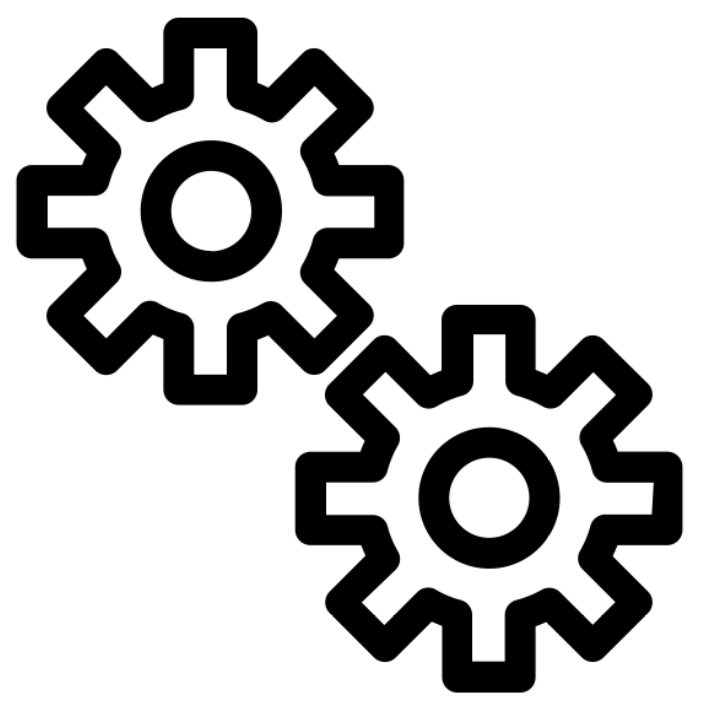 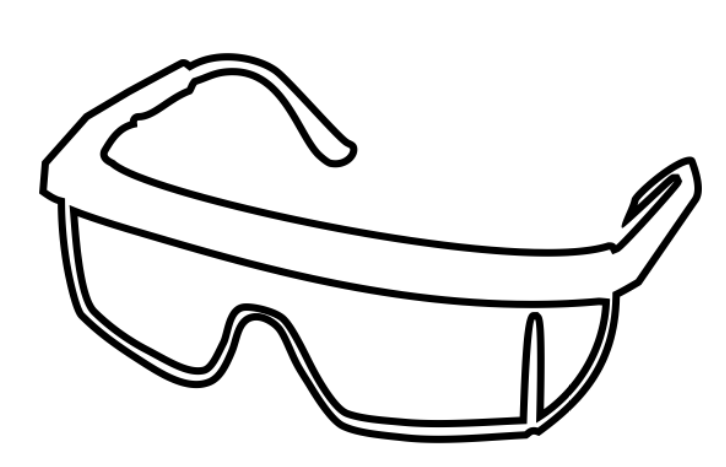 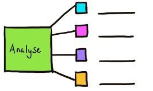 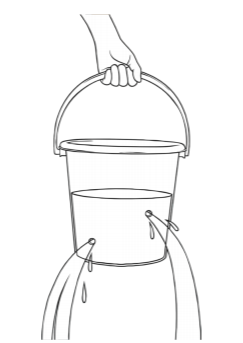 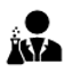 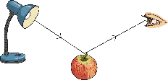 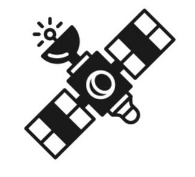 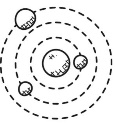 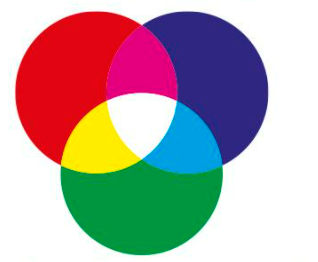 The life history of a star
A Level Sciences – 
Biology, Chemistry & Physics 
(Need grade 6 and grade 6 in Maths)
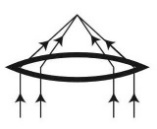 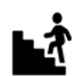 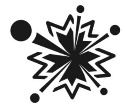 GCSE exams
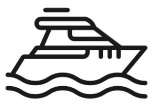 Light & colour
Planets, satellites & orbits
Pressure in a liquid at rest
Reflection of light
Formation of the Solar system
Lenses
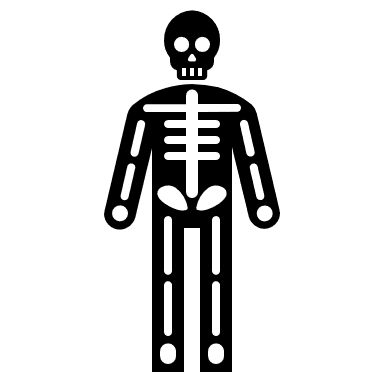 Upthrust & floatation
Applied Science A Level
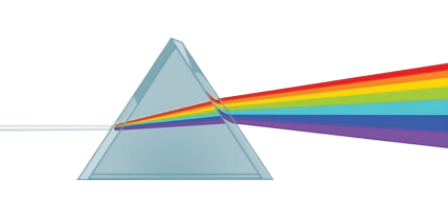 Space
Light
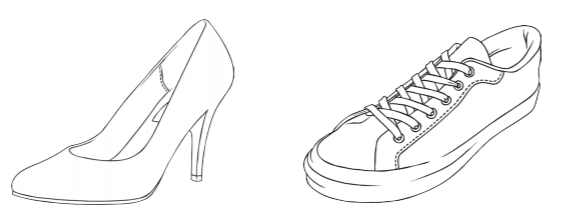 Force and pressure
Pressure on surfaces
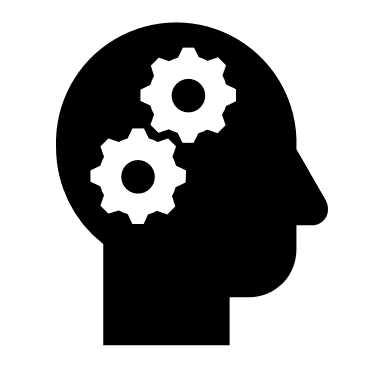 The expanding 
Universe
The beginning & 
Future if the universe
Other post 16 options Apprenticeships, college, other A level subjects)
Refraction of light
Using lenses
Atmospheric pressure
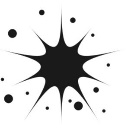 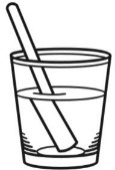 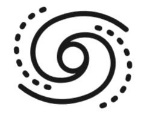 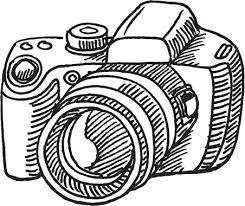 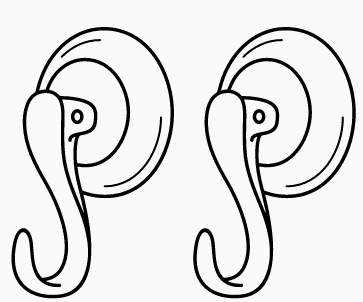 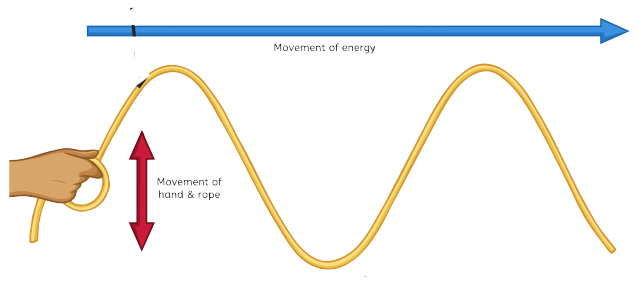 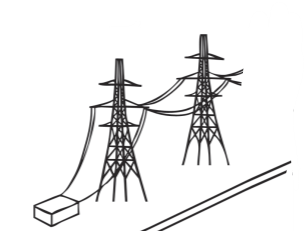 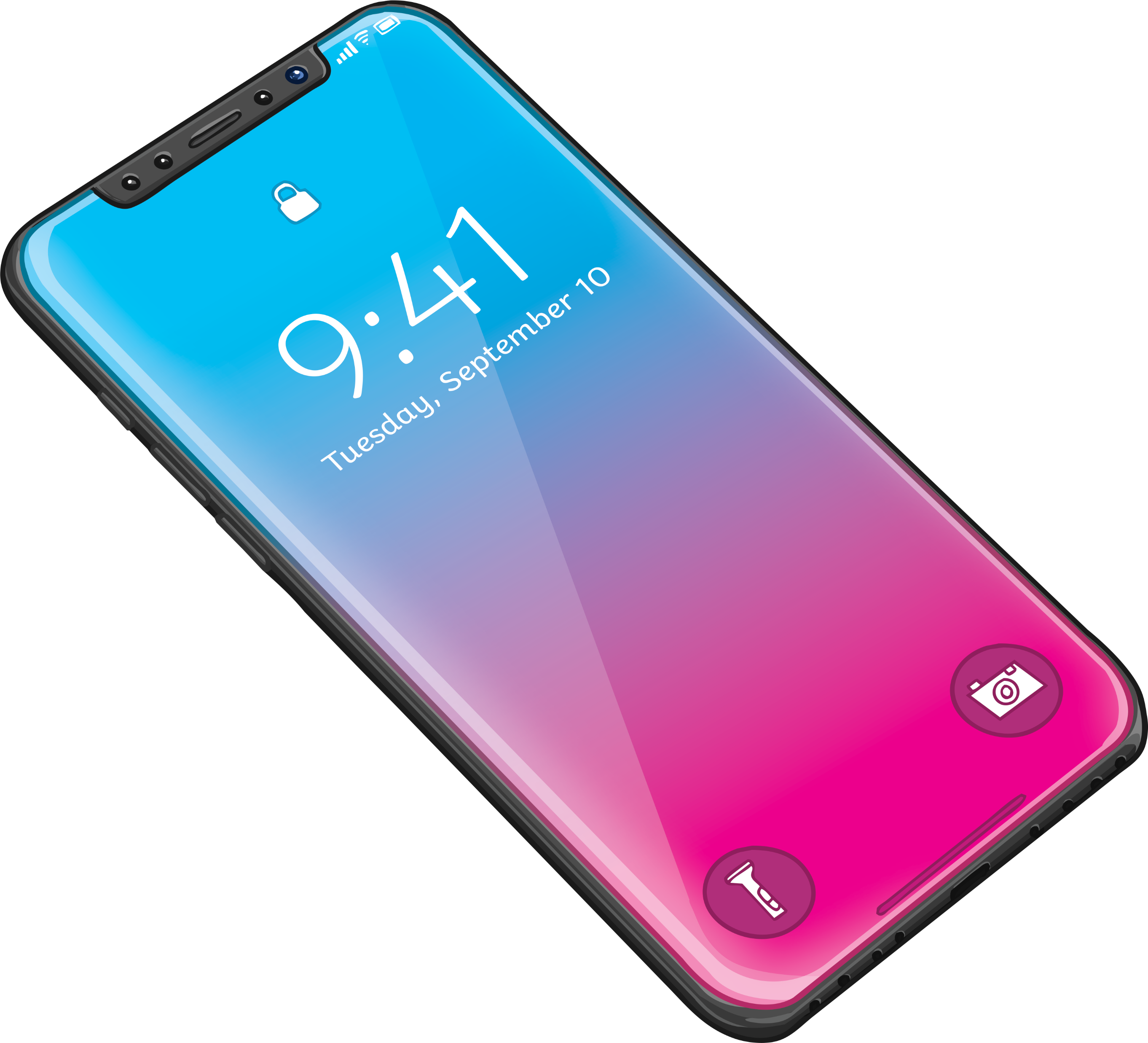 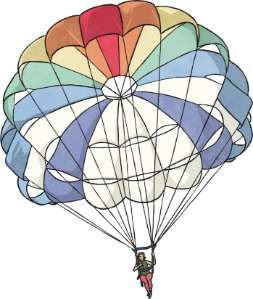 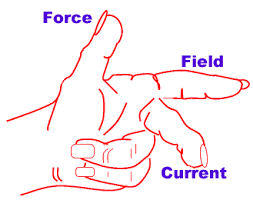 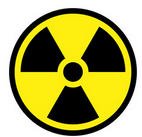 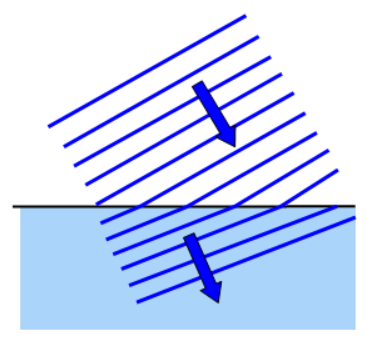 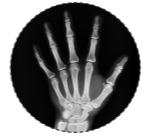 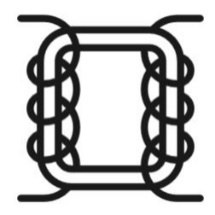 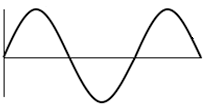 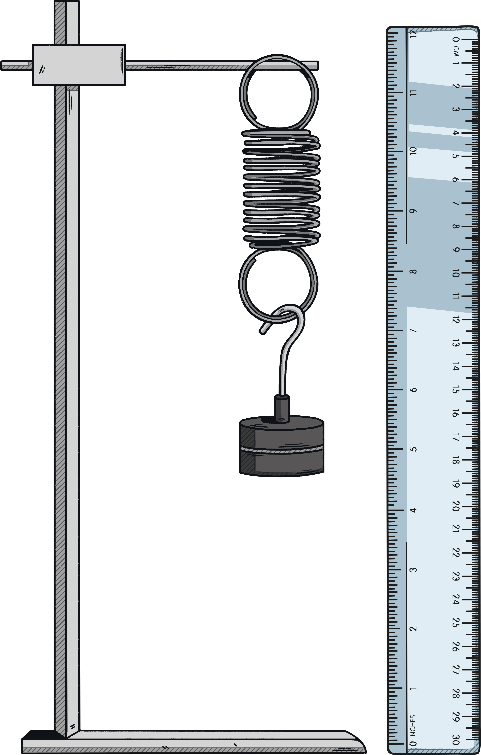 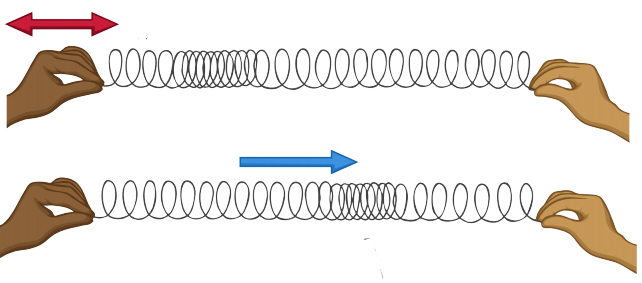 Light infrared microwaves & radio waves
Ultraviolet waves,
 X-rays & gamma rays
The motor effect
Properties of waves
Reflection & refraction
Nature of waves
X rays in medicine
Transformers in action
Force and acceleration
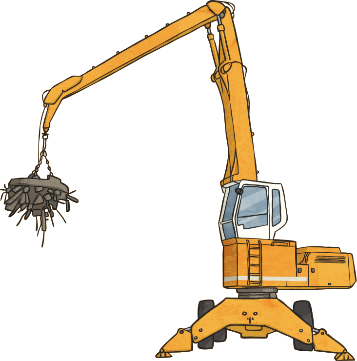 Forces & elasticity
Transformers
Waves properties
Electromagneticwaves
Electromagnetism
Using conservation of momentum
Electromagnets in devices
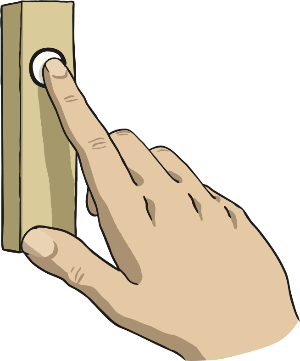 Momentum
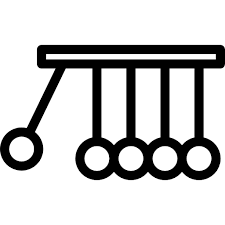 Magnetic fields of electric currents
Magnetic fields
Sound waves
Seismic 
waves
Uses of ultrasound
Communications
The electromagnetic spectrum
The generator effect
Alternating-current generator
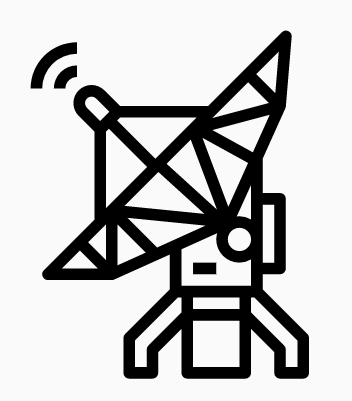 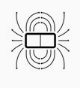 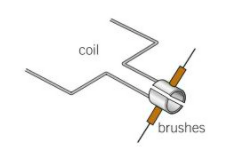 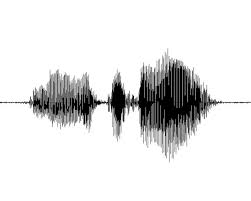 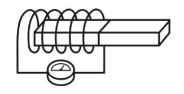 Forces & breaking
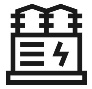 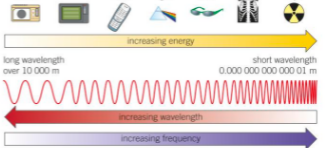 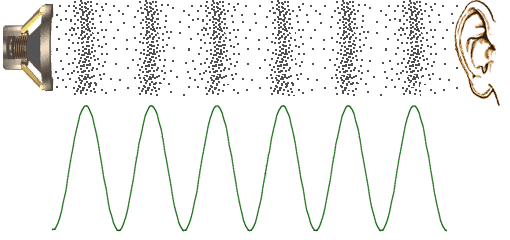 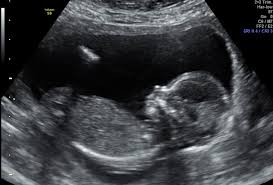 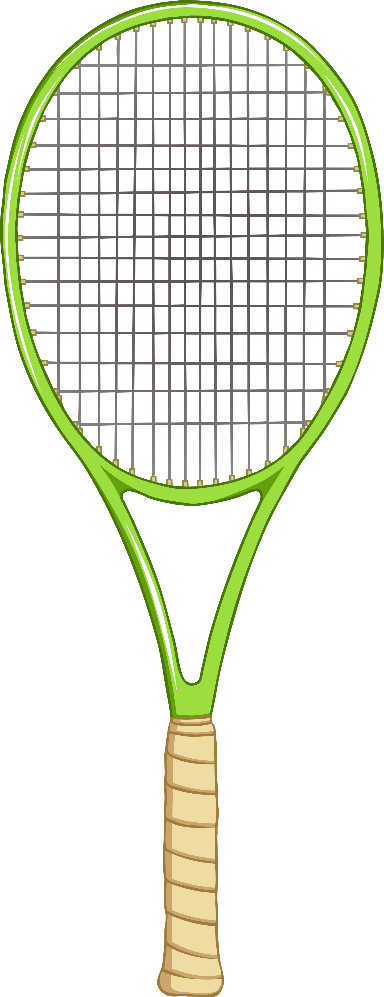 Force and Motion
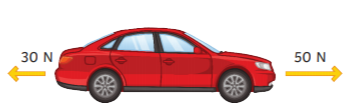 Impact forces
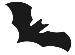 Weight & terminal velocity
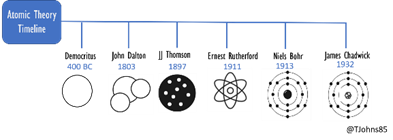 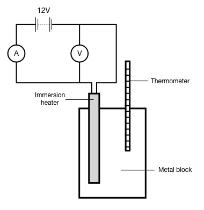 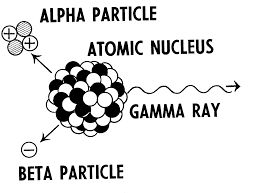 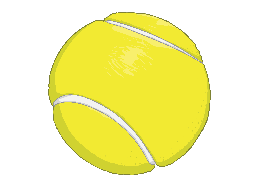 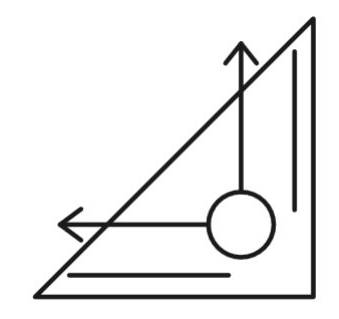 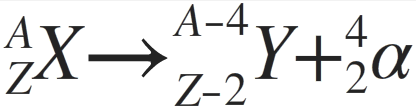 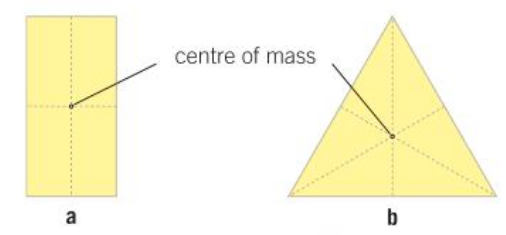 Safety first
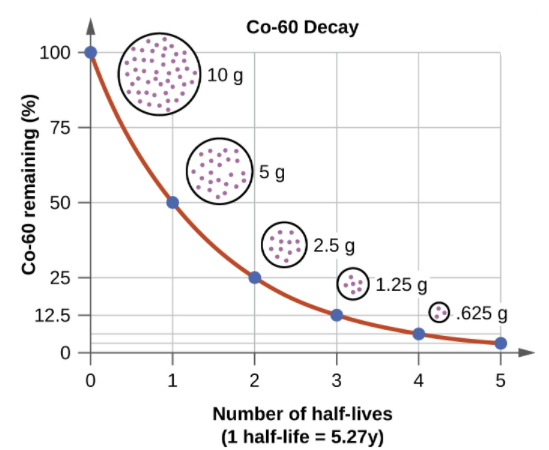 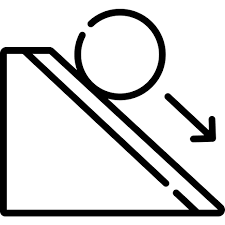 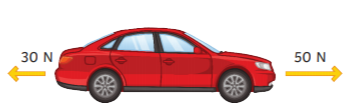 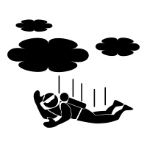 Discovery & changes in the nucleus
Beta decay and nuclear equations
Analyzing motion graphs
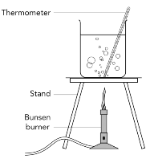 Resultant forces
Centre of
 mass
Alpha, beta and gamma
Vectors & scalars
Resolution of forces
Specific heat capacity
Half life
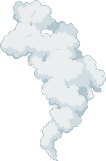 Forces in balance
Internal energy
Velocity acceleration
Motion
Radioactivity
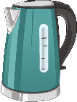 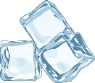 Velocity time graphs
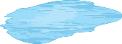 Dangers of ionizing radiation
Levers &
 gears
Moments at work
Nuclear issues
Parallelogram of forces
Changes of state
Nuclear radiation in medicine
Speed distance time graphs
Nuclear fission, fusion
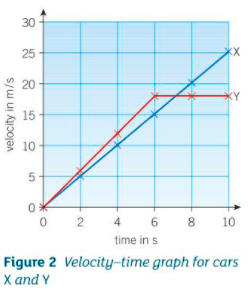 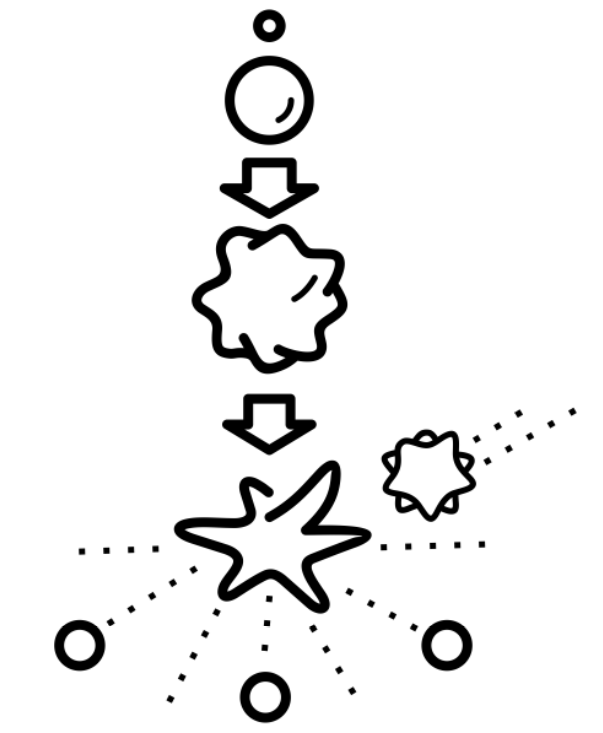 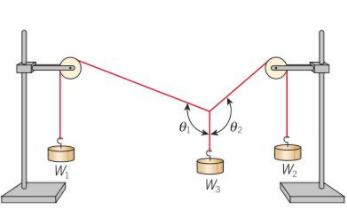 Gas pressure
&volume
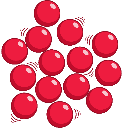 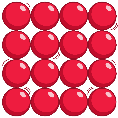 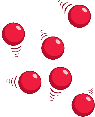 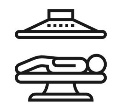 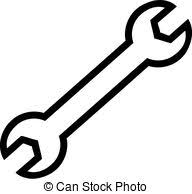 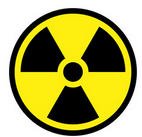 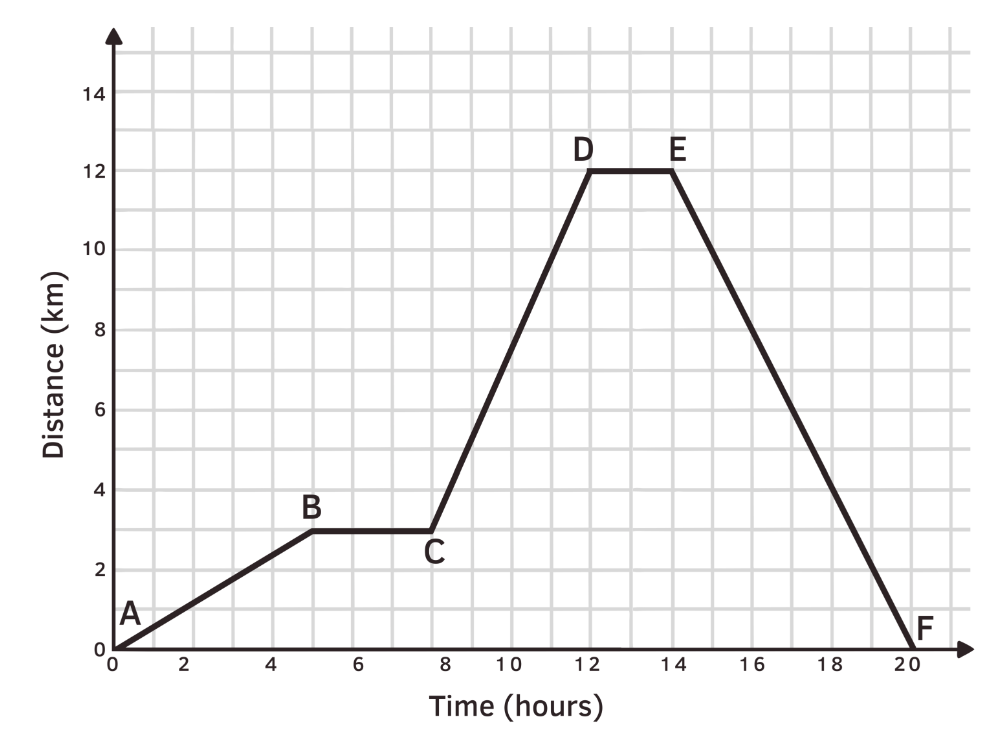 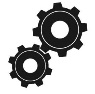 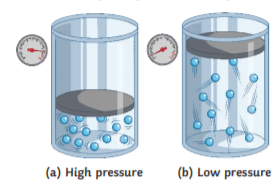 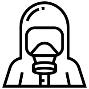 Molecules and matter
States of matter
Gas pressure & temp
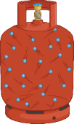 Density
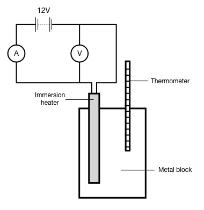 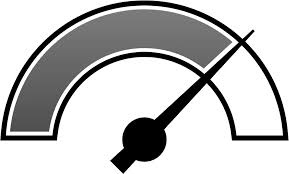 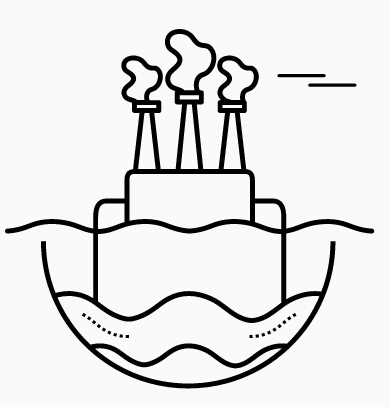 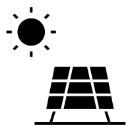 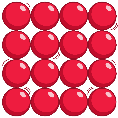 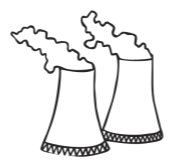 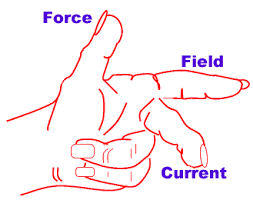 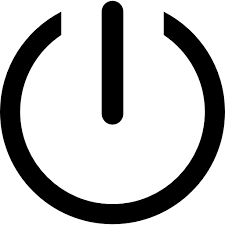 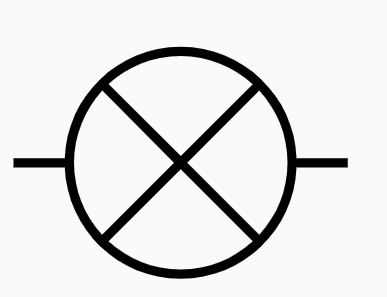 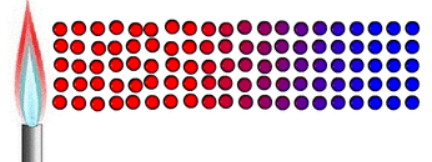 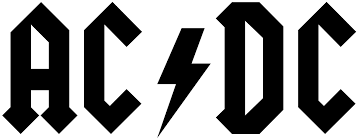 Energy from Sun & Earth
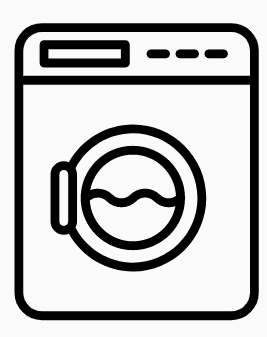 Component characteristics
Electric charges & fields
Specific heat capacity
Energy & the environment
Heat transfer by conduction
Alternating current
Energy & power
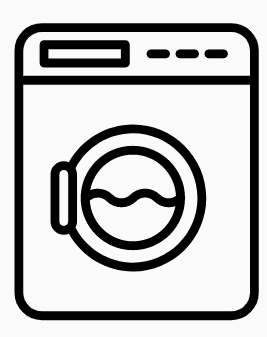 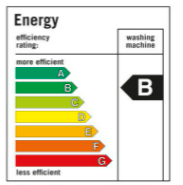 Electricity in
 the home
Electrical Appliances
Electric circuits
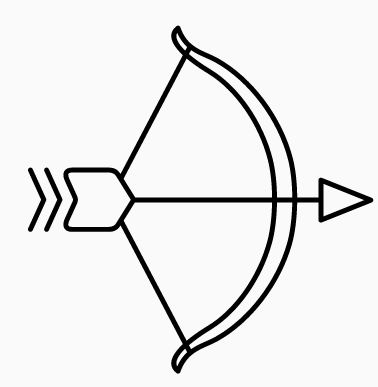 Energy Resources
Energy transfer by heating
Appliances & efficiency
Kinetic & elastic energy stores
Year
Electrical currents  & energy Transfer
Energy
Heating & insulating buildings
Potential difference & resistance
Energy demands
Infrared radiation
Big energy issues
Energy from wind & water
Series & Parallel circuits
Current & Charge
Cables & plugs
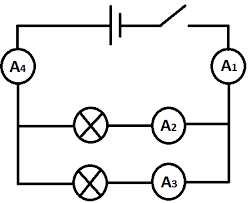 Energy & work
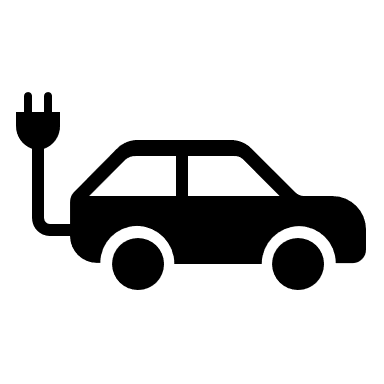 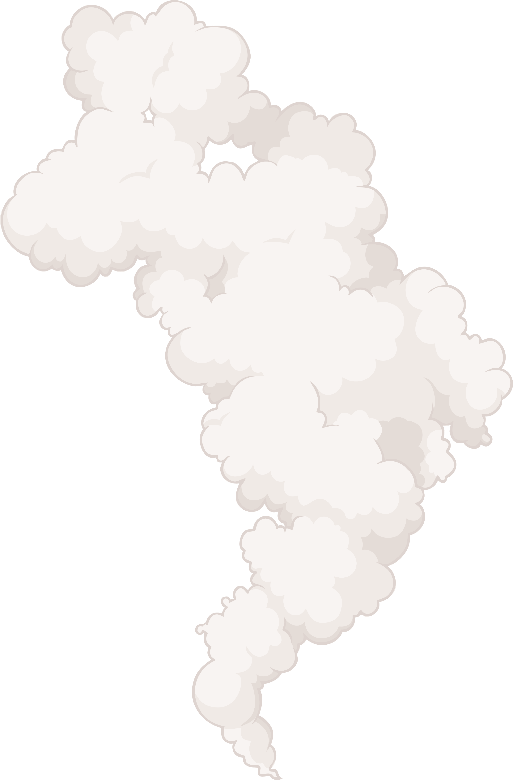 Gravitational PE
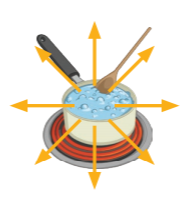 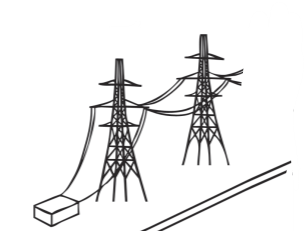 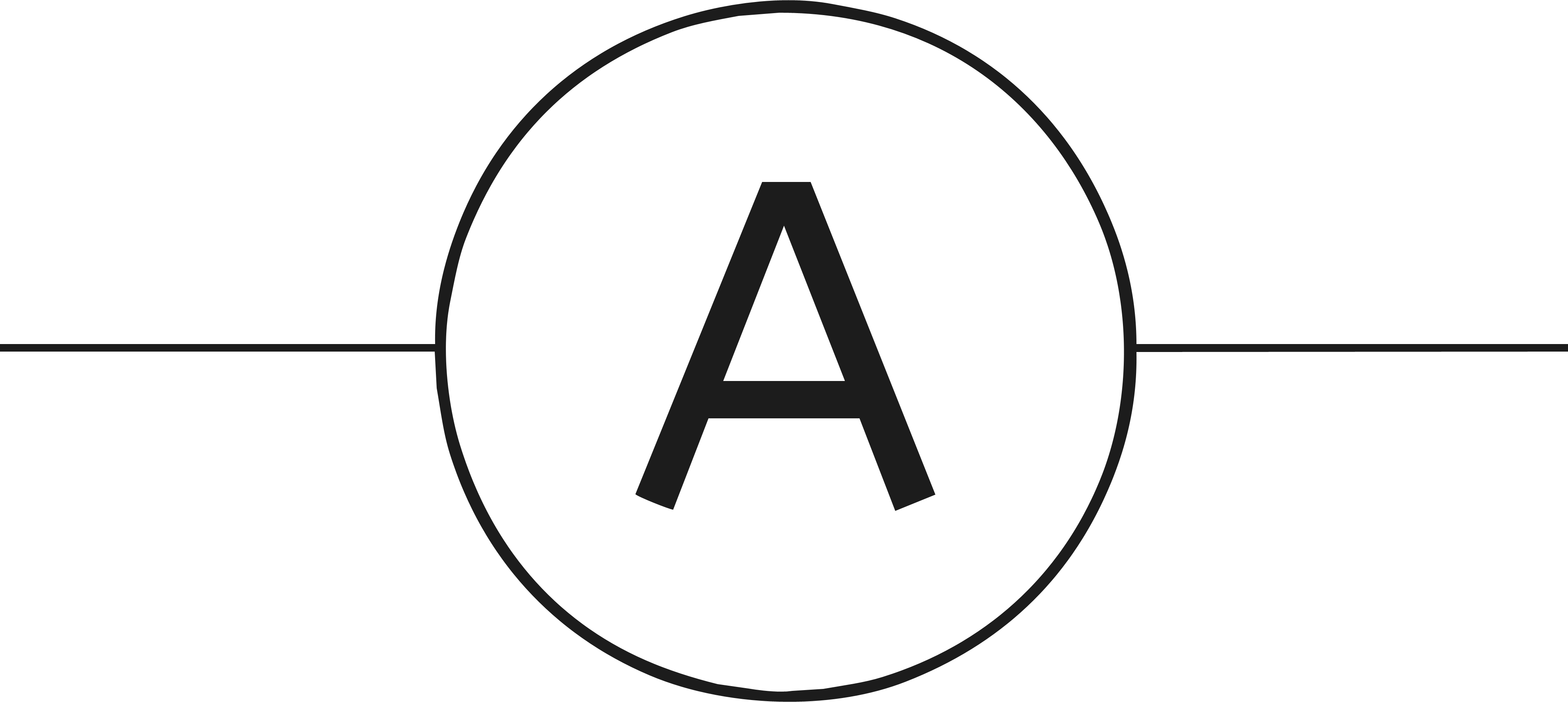 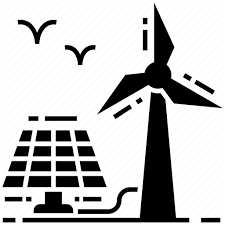 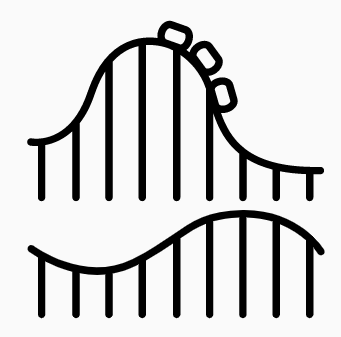 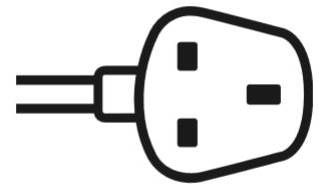 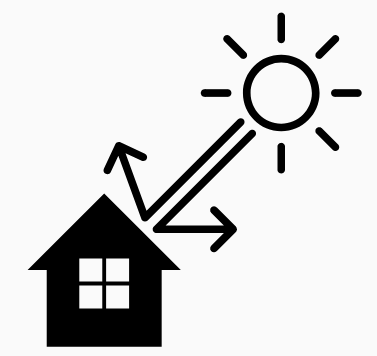 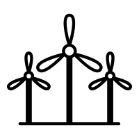 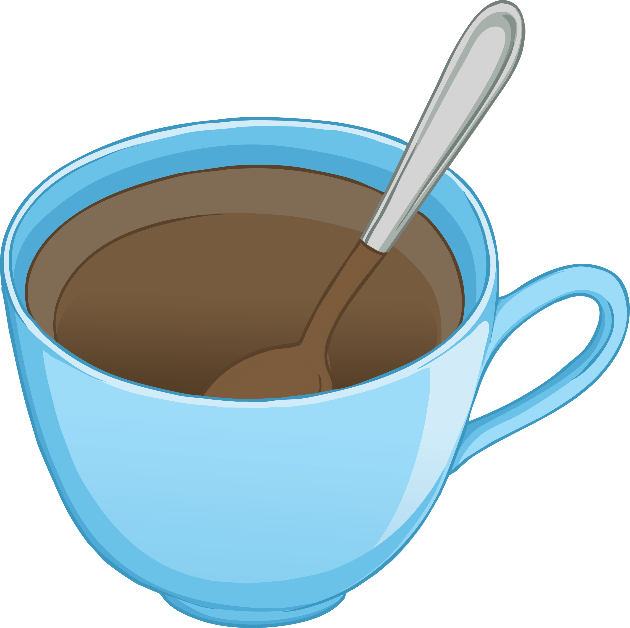 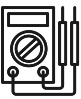 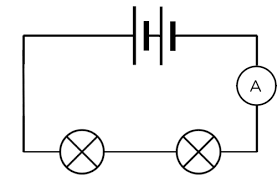 Energy dissipation
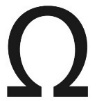 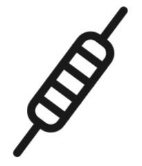 Conservation of energy
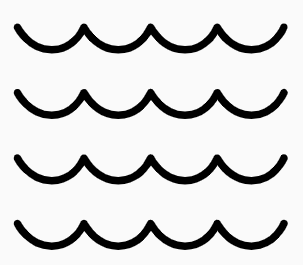 Efficiency
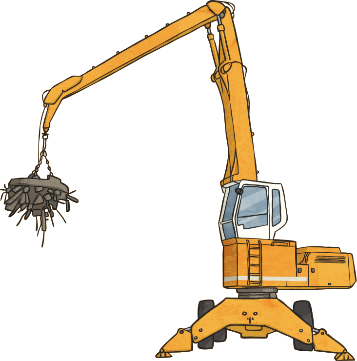 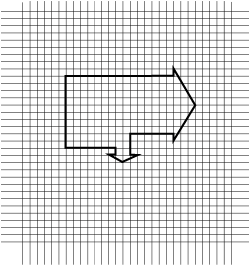 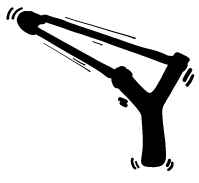 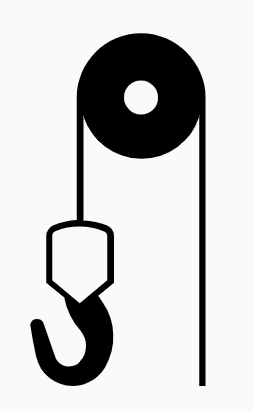 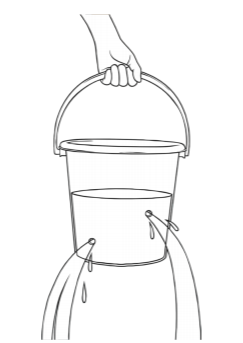 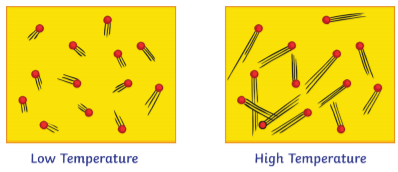 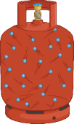 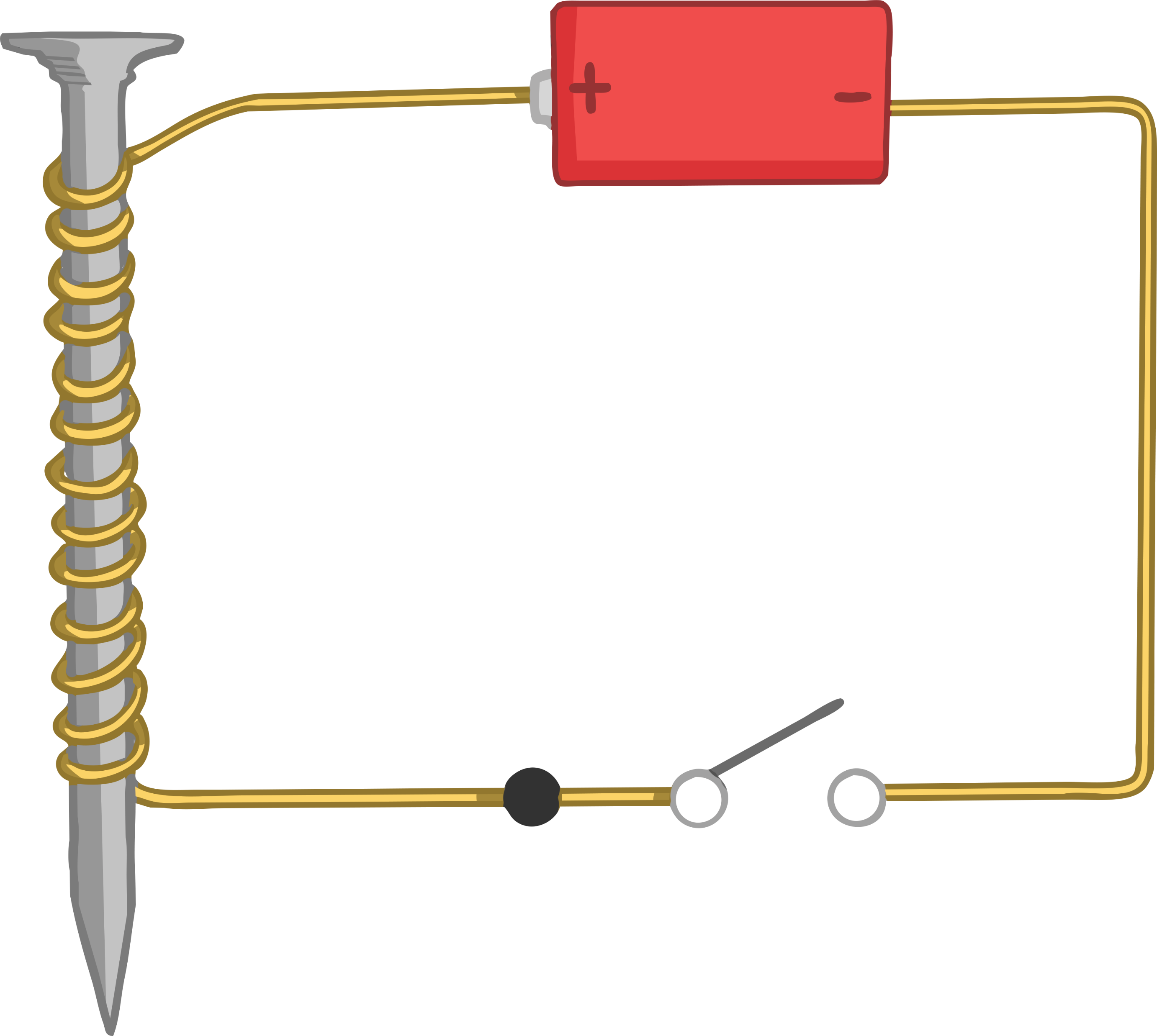 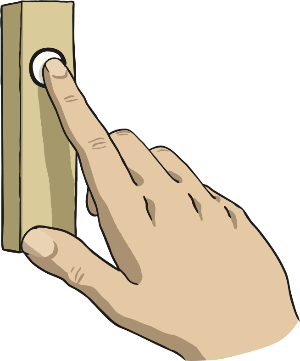 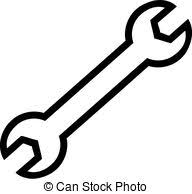 KS4
Energy stores
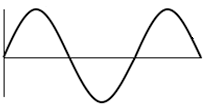 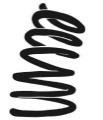 Energy & temperature
Using electromagnets
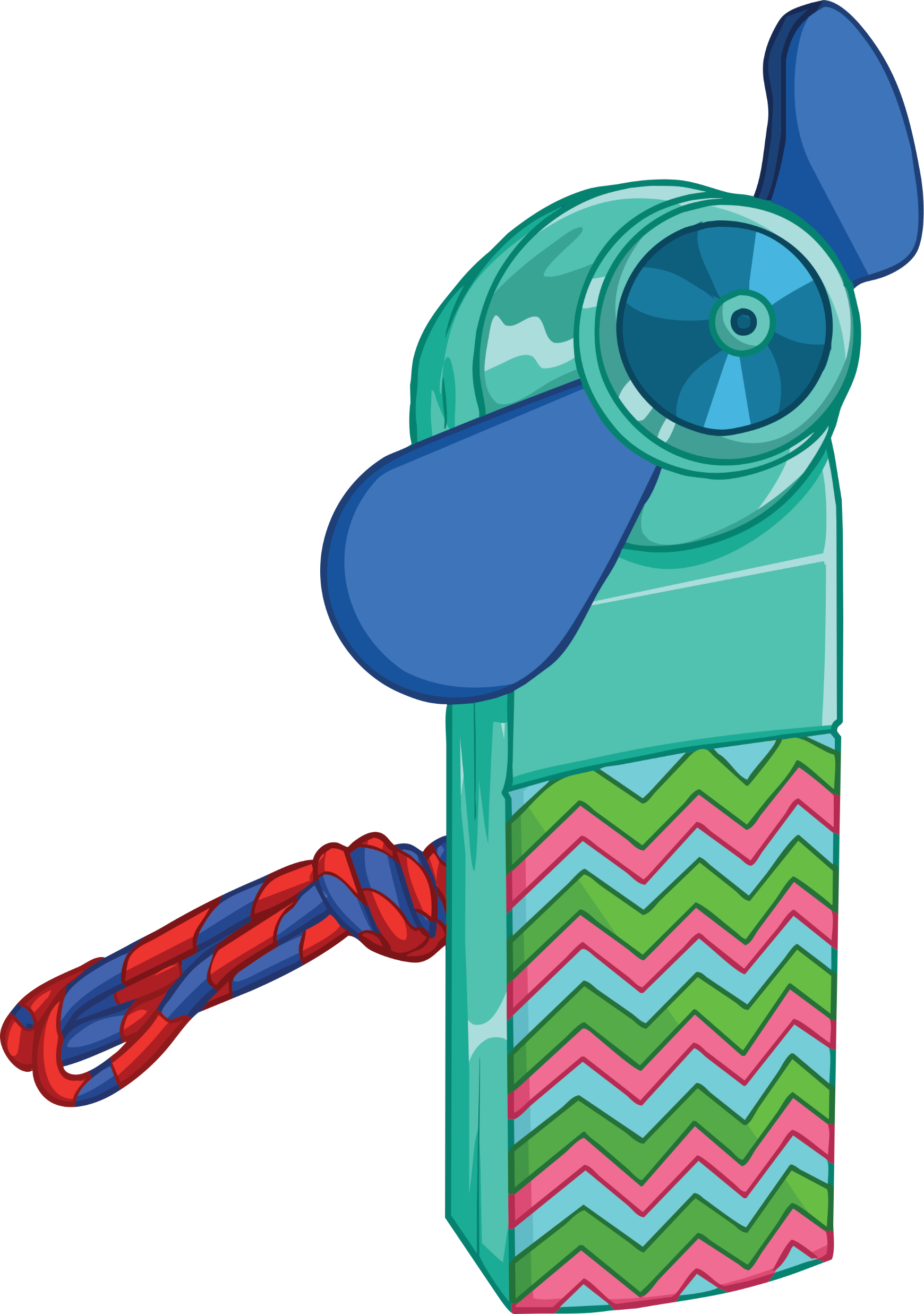 Work, energy & machines
Pressure in gases
Sound waves, water waves
energy
Pressure in liquids
Turning forces
Electromagnets
Squashing & stretching
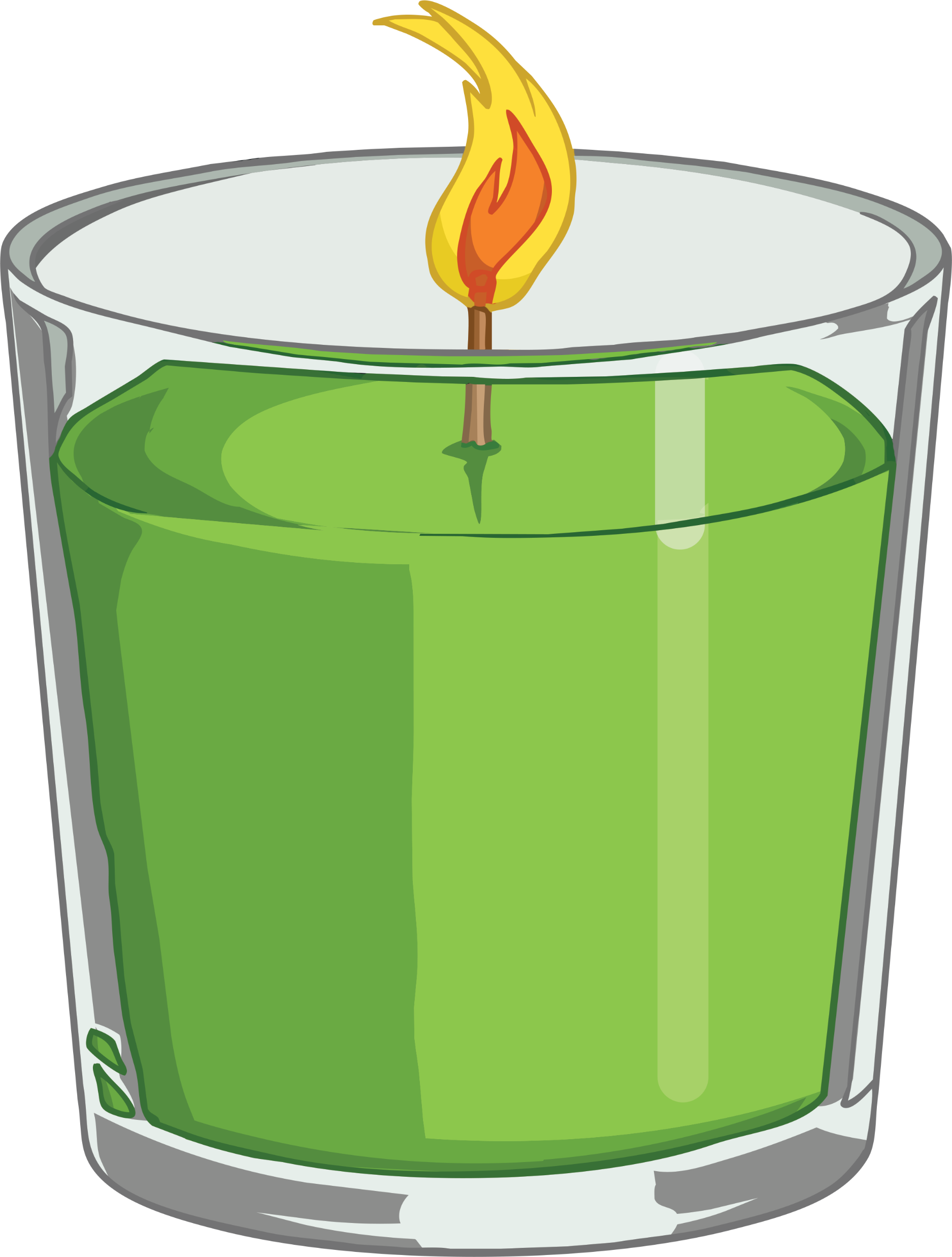 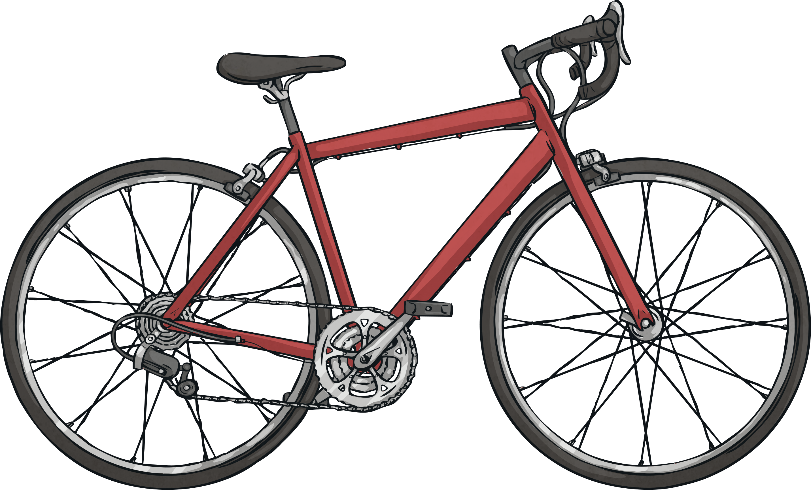 Wave effects
Wave properties
Magnetism
Heating & cooling
Work
Contact forces
Friction & drag
Pressure
Electromagnets
Stress on solids
Energy transfer
particles
Energy transfer
Radiation
insulation
Radiation & energy
Modelling waves
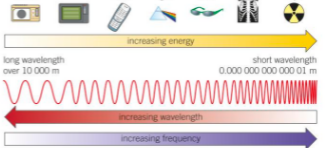 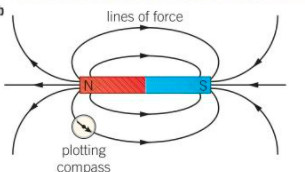 Magnet & magnetic fields
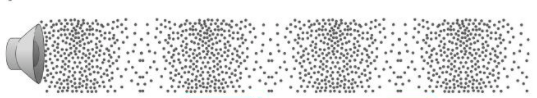 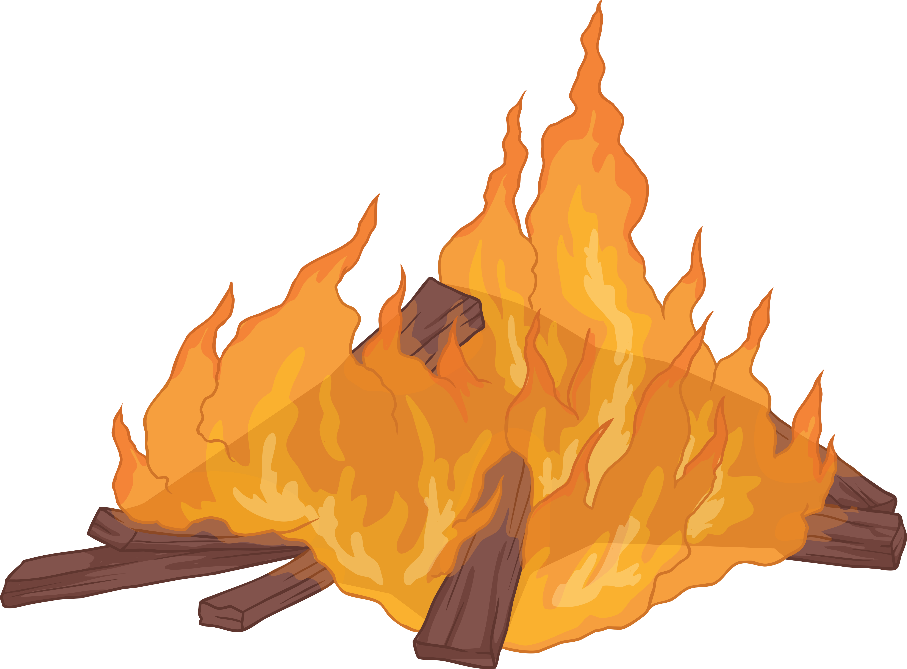 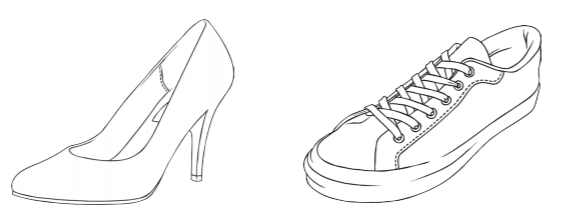 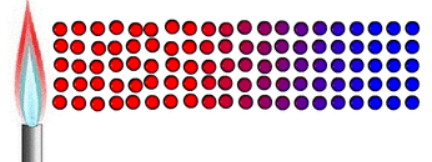 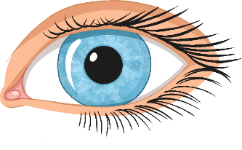 The eye & vision
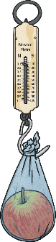 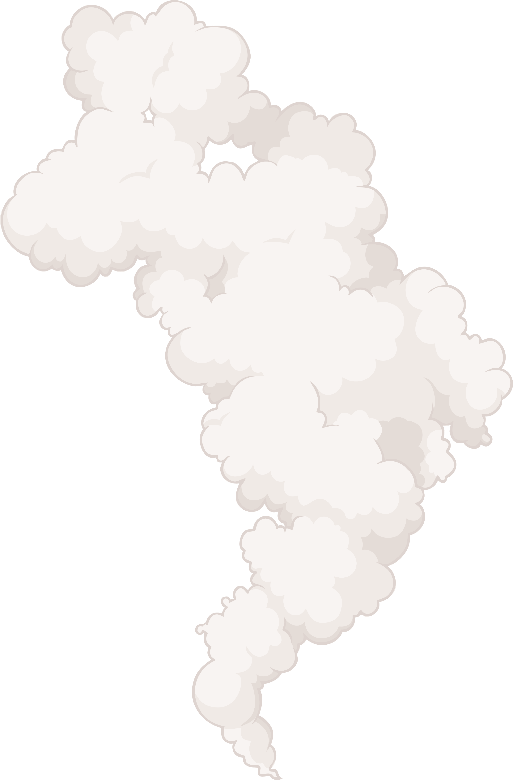 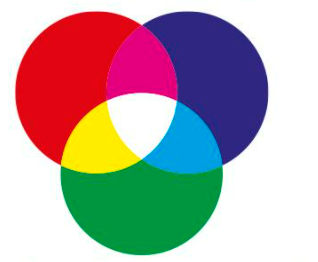 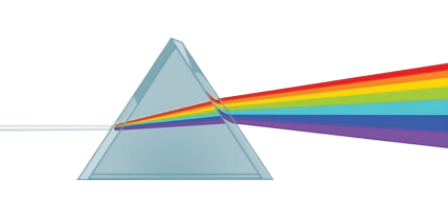 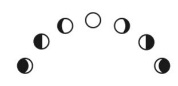 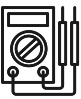 Light
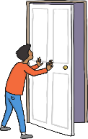 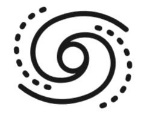 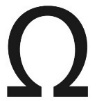 Colour
Light
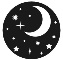 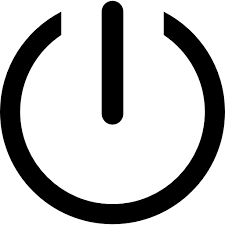 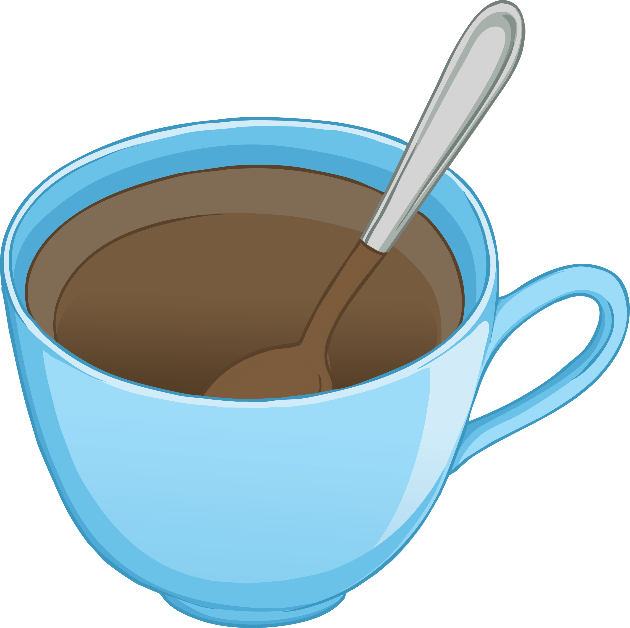 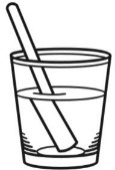 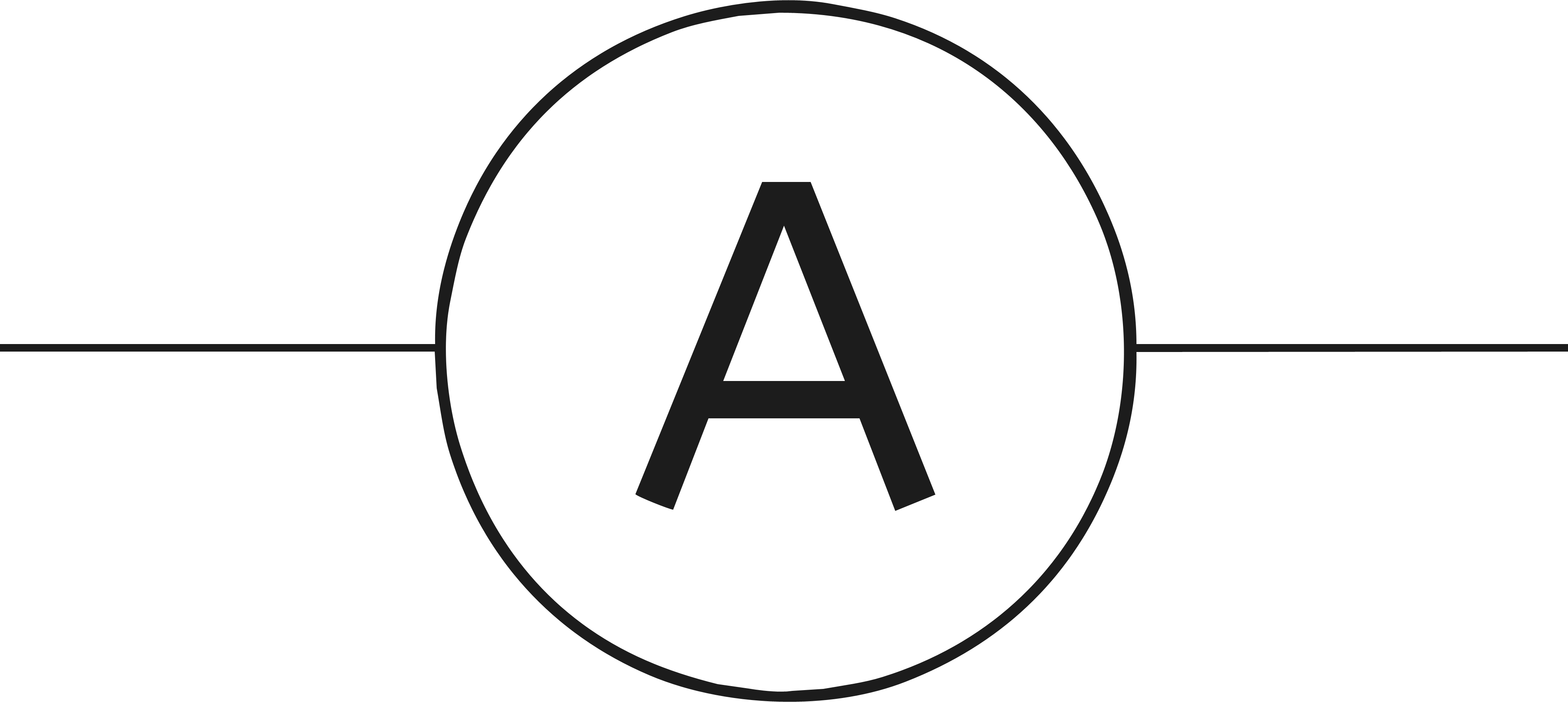 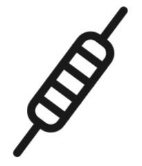 Energy adds up
Energy & power
The Moon & Changing ideas
Refraction
Energy dissipation
Loudness & amplitude
The 
Night sky
Potential difference
Resistance
Intro to forces
Gravity
Current
KS3
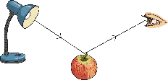 Sound
Voltage & Resistance
Energy Costs
Energy Transfer
Universe
Current
Gravity
Speed
Reflection
Frequency & pitch
Sound waves speed
The ear & hearing
The Solar System
The
 Earth
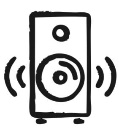 Food & fuels
Charging up
Balanced & unbalanced
Distance-time
 graphs
Energy resources
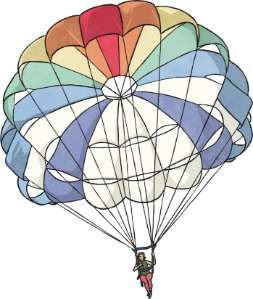 Series & parallel circuits
Speed
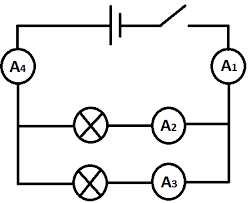 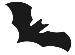 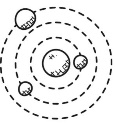 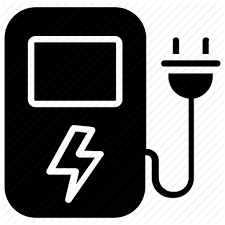 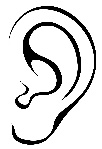 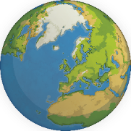 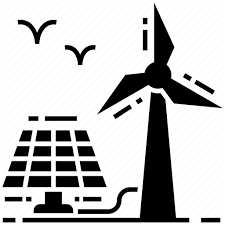 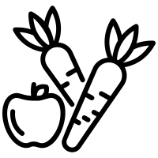 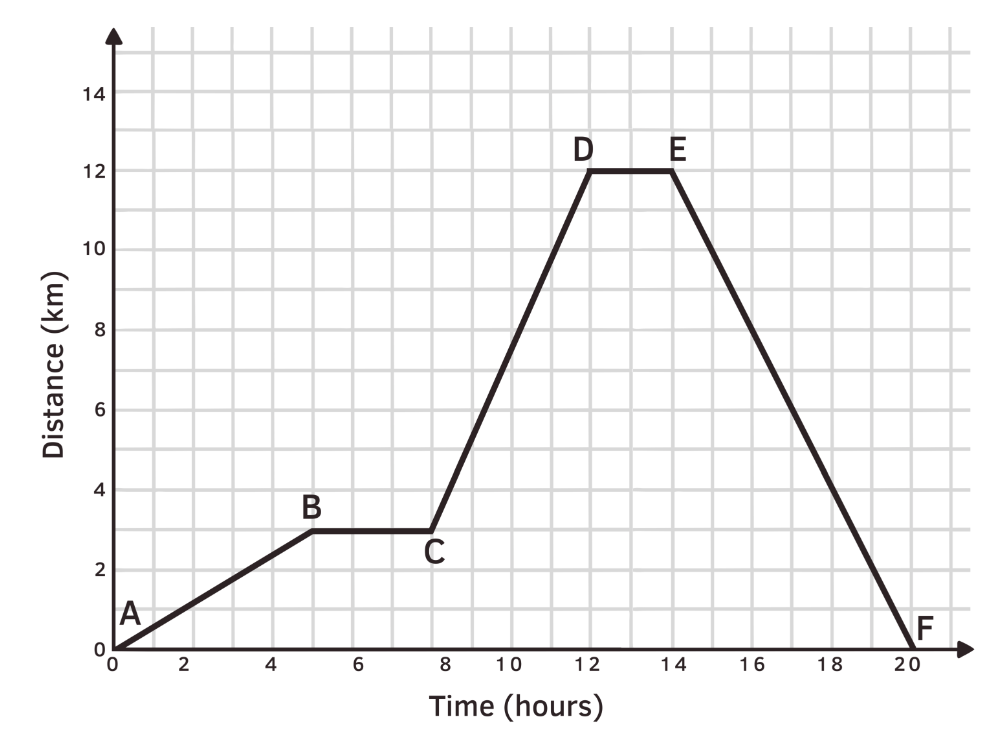 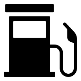 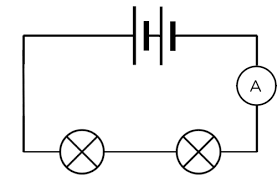 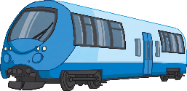 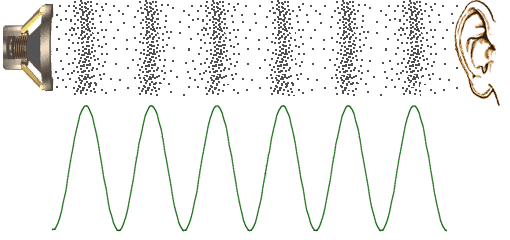 CROSS-CURRICULAR LINKS
Chemistry
Chemistry
Energy
Isotopes
Mathematics
Engineering
Calculations
Electricity
Biology
Radiation dangers
Chemistry
Pressure
Biology
Detecting light & sound
Chemistry
Atomic models
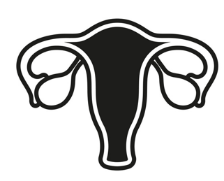